Hand Tools
Intro to Industrial Tech
Nail Hammer
Curved Claw:  Used to pound in nails and the claw to pull nails.

Straight Claw:  Used to pound in nails and the claw to deconstruct or frame.
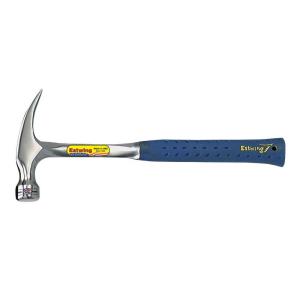 Ball Peen Hammer
Used to:
Shape sheet metal
Forging (Heat shaping metal)
Peening (conditioning)
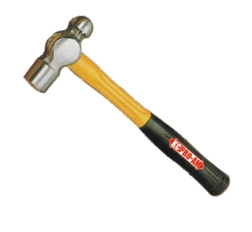 Assembly Mallets
Used to:
Align pieces for assembly.
Driving in wood pins.
Used with wood chisels.

Dead Blow: is for powerful persuasion.
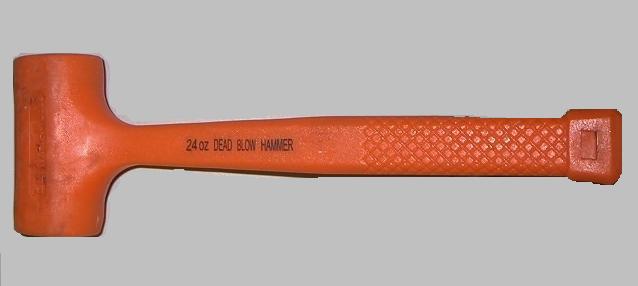 Nail Set
Drives nails below the surface for filling.
Used in conjunction with a nail hammer.
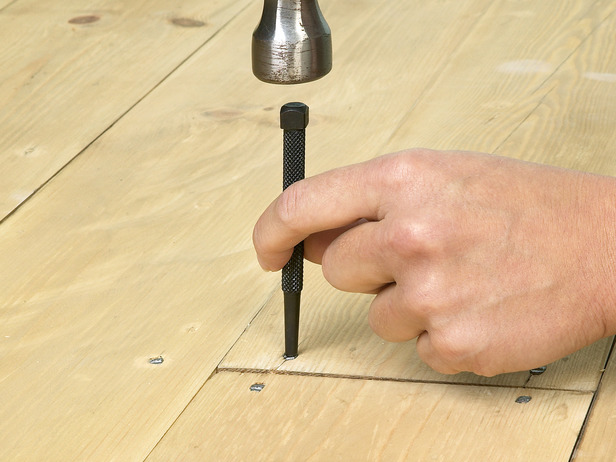 Standard (Straight) Screwdriver
Used to turn slotted screws.
NOT A PRYBAR or CHISEL!!!!!!
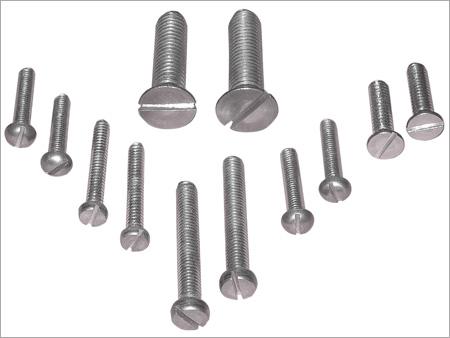 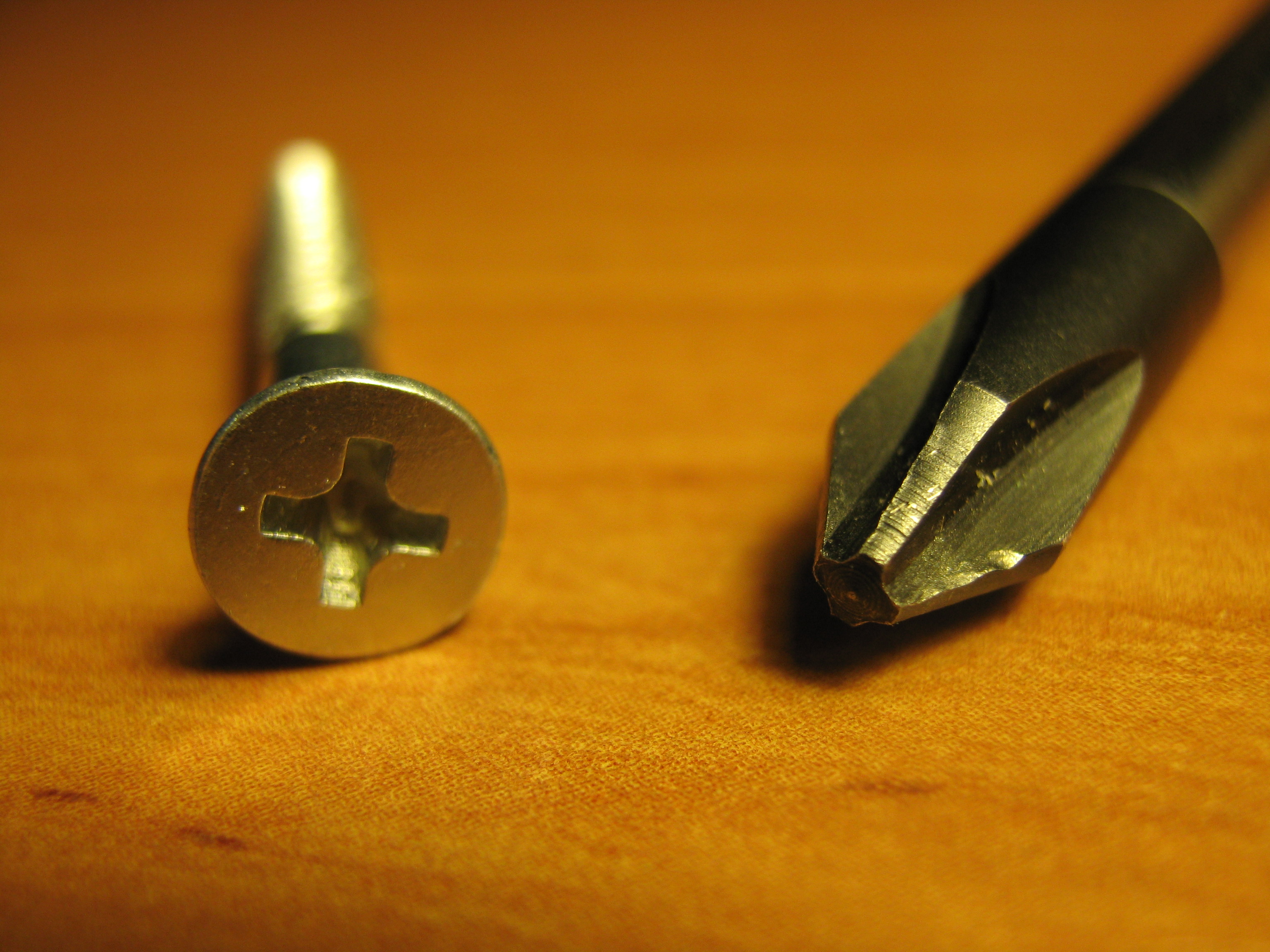 Phillips (Recessed) Screwdriver
Used to turn Phillips drive screws.
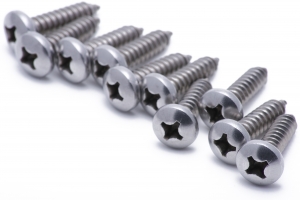 Torx Screw Driver
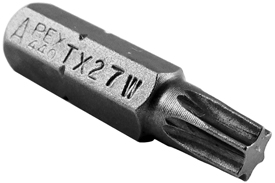 Used to turn torx drive (star) screws.
Lesser slipping of screwdrivers.
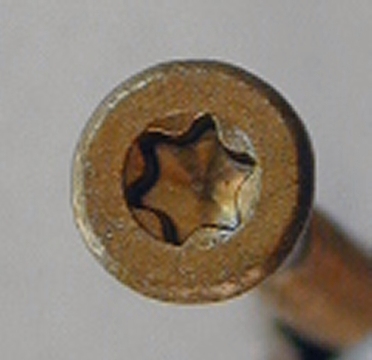 Square (Robertson) Screwdriver
Turns in square drive screws.
Equal to torx as far as grip.
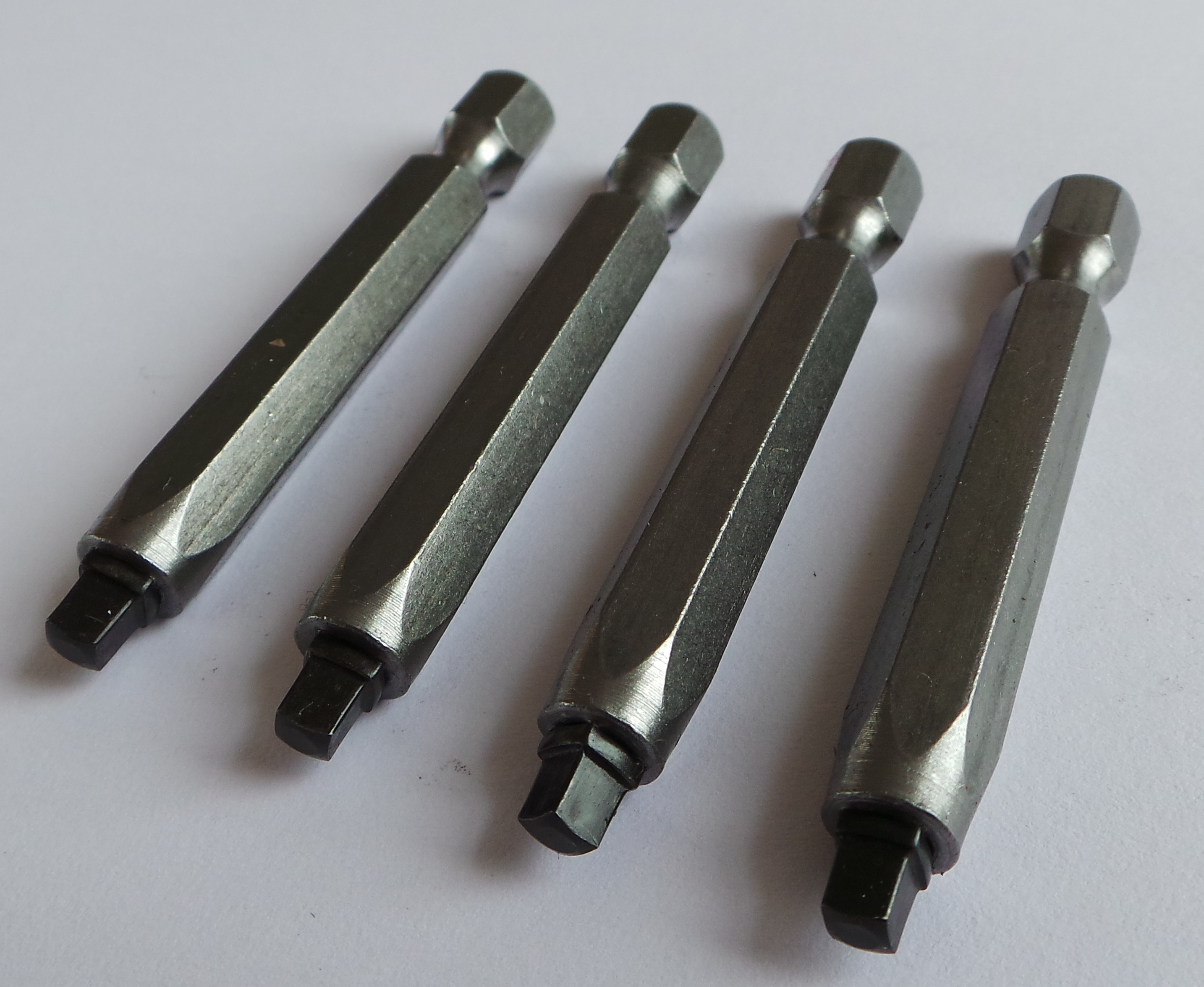 Try Square
Used for:
Square lines
Precision layout
Combination Square
Uses:
Precision measuring
Locks in place for multiple measurements.
45 degree angle
Spirit level 
Squaring lines
3/8” measuring
Scratch Awl
Used to scribe (scratch) sheet metal.
Steel Rule
Precision measurements.
Straight edge
Measuring Tape
Used for long distances.
Speed Square
Used in framing houses.
Quick way of squaring lines
Carpenter’s Square
Used in construction framing rafters and stairs.
Part 2
Slip Joint Pliers
Most Common type
Multi-use:
Holding bolts/nuts
Fencing
Wiring

2 sizes
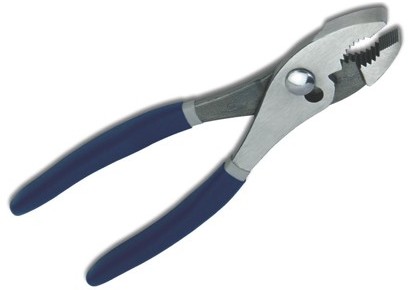 Long Nose Pliers
Needle Nose Pliers

Used: 
Electricians
Mechanics
Fishing
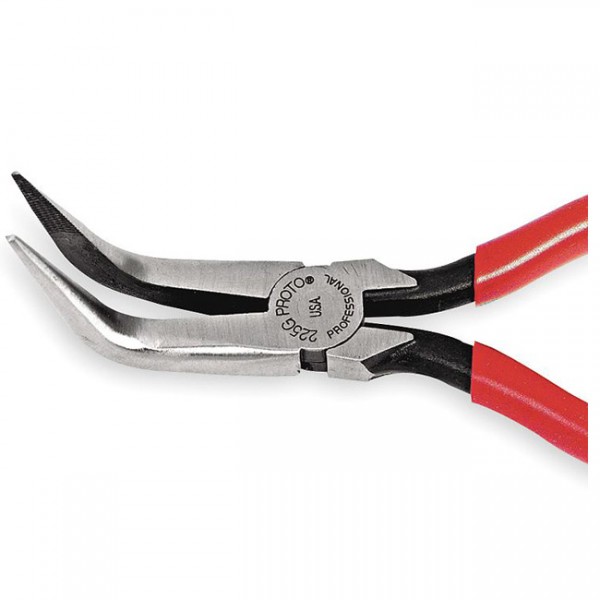 Locking Pliers
Also known as Vice Grips (vice grip is a brand)
Used to clamp onto things.
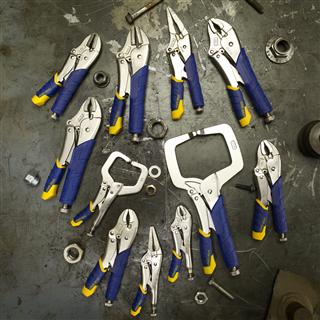 Tongue and Groove Pliers
Know commonly as channel locks

Used extensively by plumbers
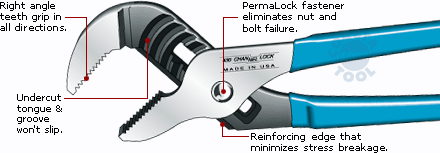 Lineman Pliers
Used by electricians and lineman
Hemming Pliers
Used to hand bend sheet metal tabs and hems.
Hand Saws
Powered by the arm/hand.
Cross cut, finer teeth.
		cuts across the grain
Rip saw: larger teeth:
Cuts with the grain
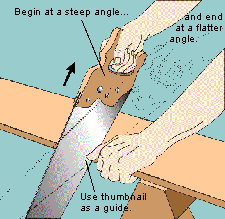 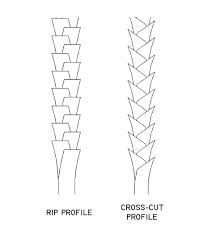 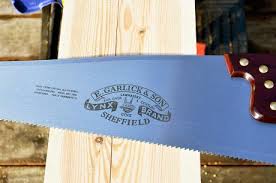 Hand Saws
Coping Saw:  cuts curves

Hack Saw:  cuts metal, fine teeth
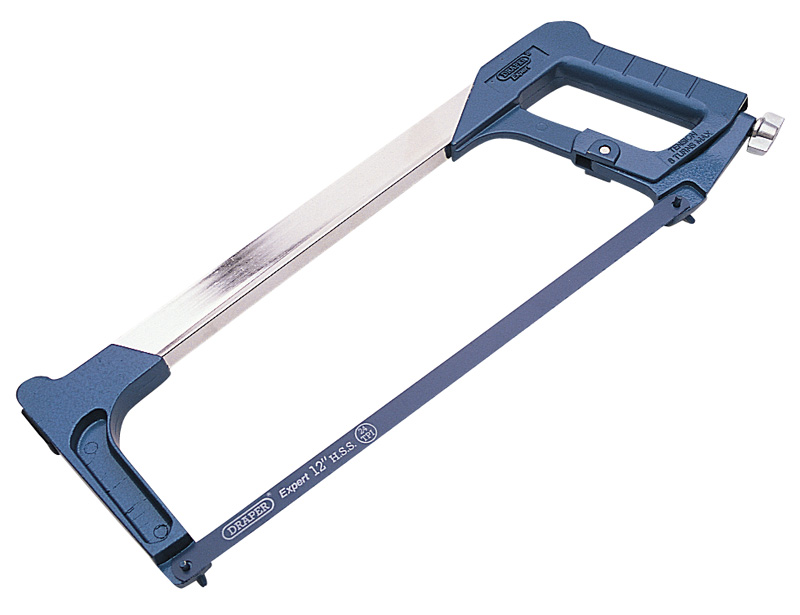 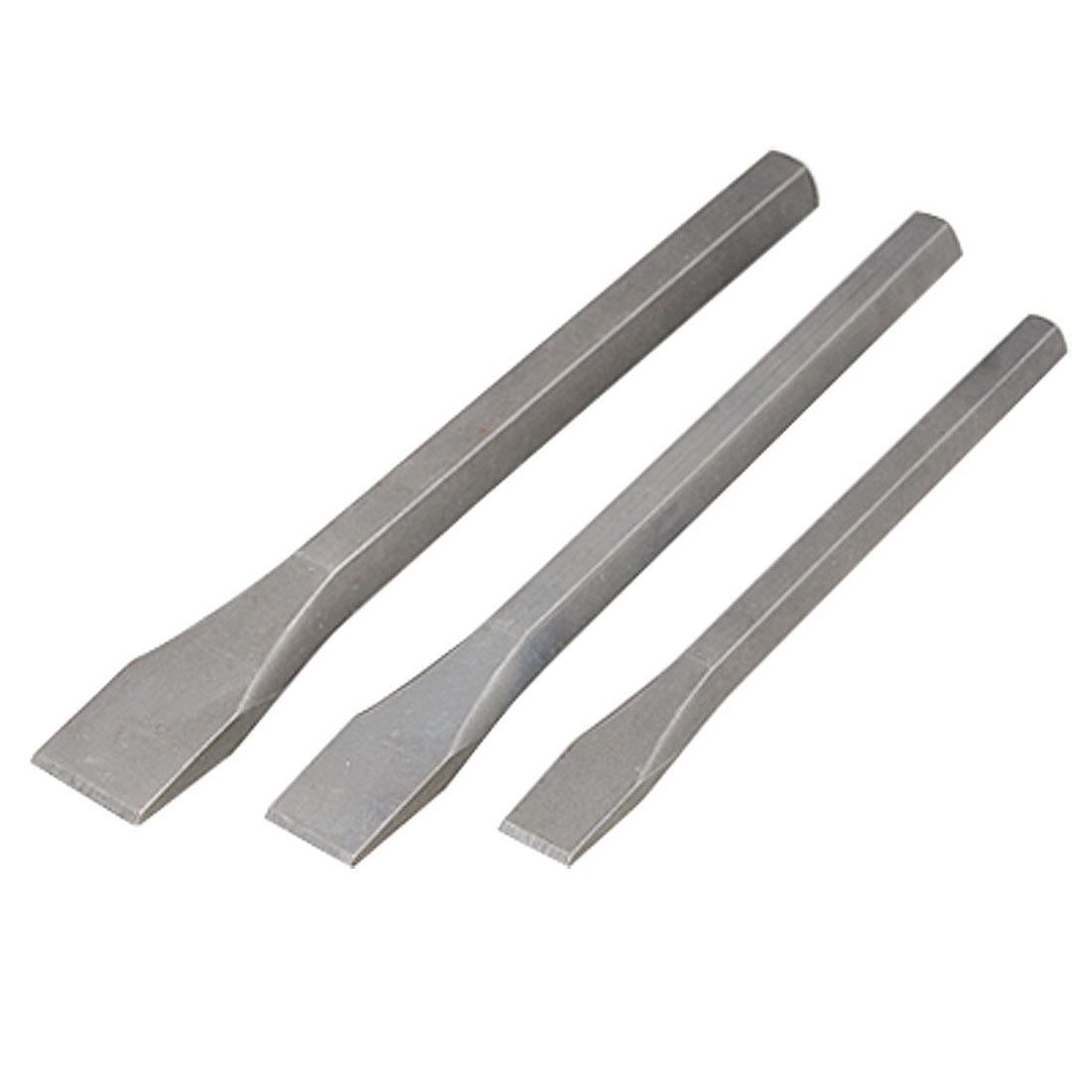 Chisels
Cold Chisel:  used with ball peen hammer on metal.

Wood Chisel:  used with mallet on WOOD!
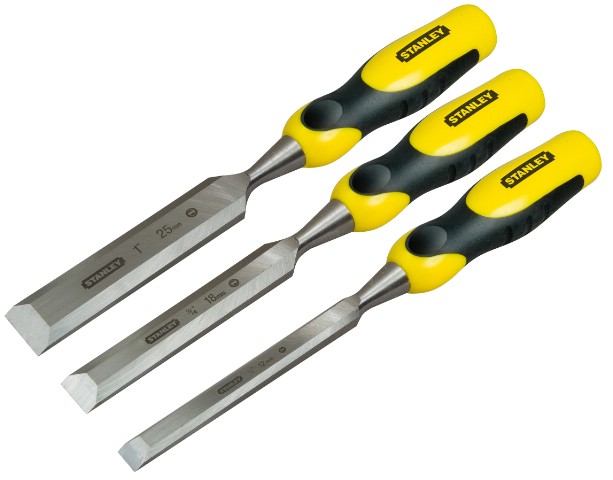 Files/Rasps
File:  smaller teeth used to smooth or remove excess material.

Rasp:  used to remove a lot of material quickly.  Only softer materials.
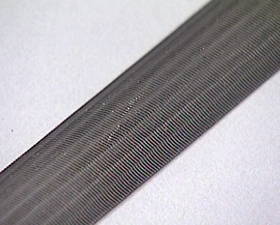 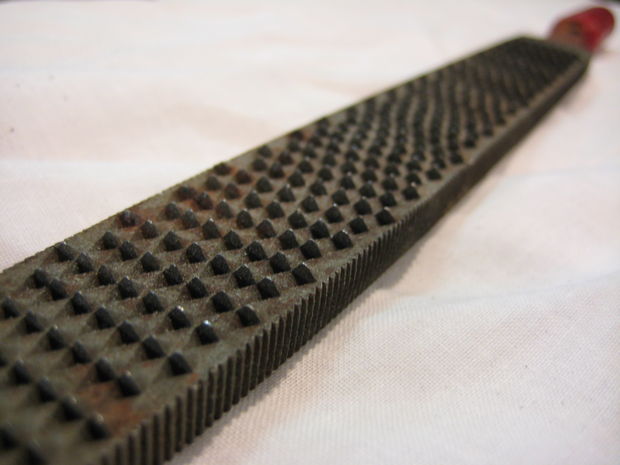 Metal Shears
Used to cut sheet metal.  Used just like scissors.
Drills
Portable Power Tools
Cordless:  runs on battery 
Corded: plugs into an outlet
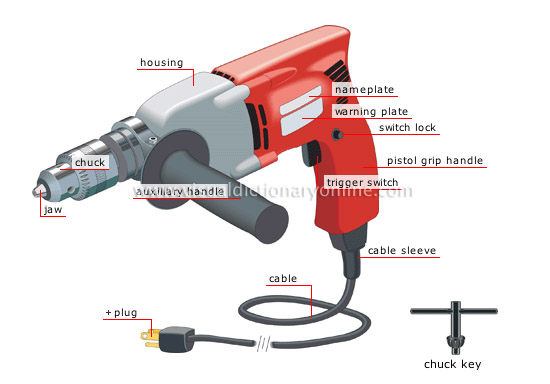 Clamps
Bar Clamps & Pipe Clamps
Used to clamp materials together.  
 Used with larger materials.
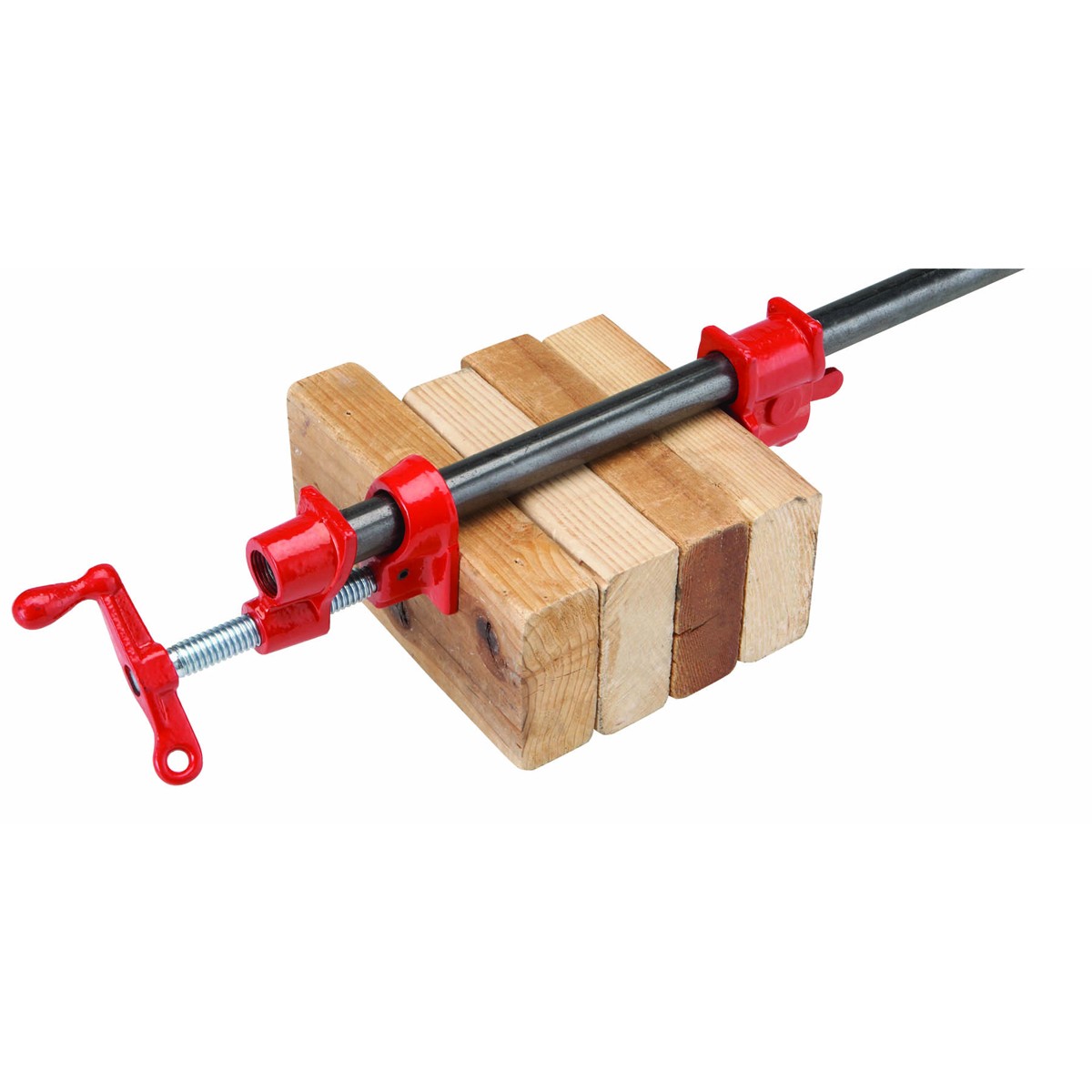 Clamps
C-Clamp:  very strong
Wood Clamp:  clamp smaller pieces or jigs
Spring Clamp:  smaller pieces
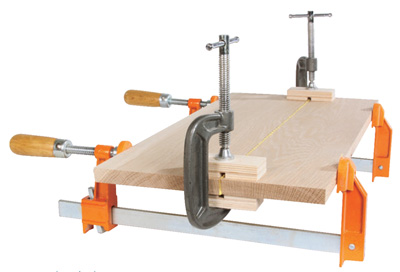 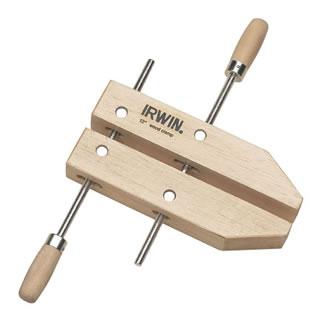 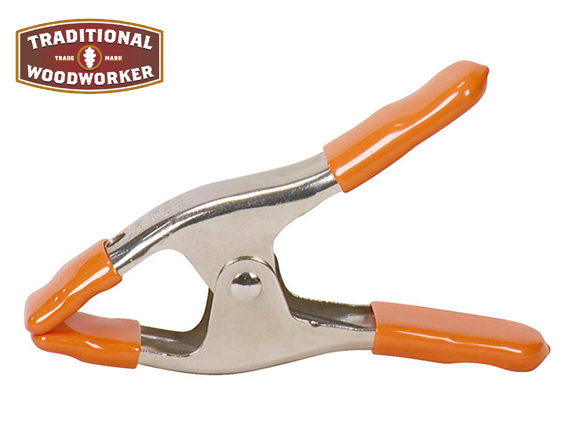 Spot Welder
Used to fasten metal together:
Uses electrical Resistance